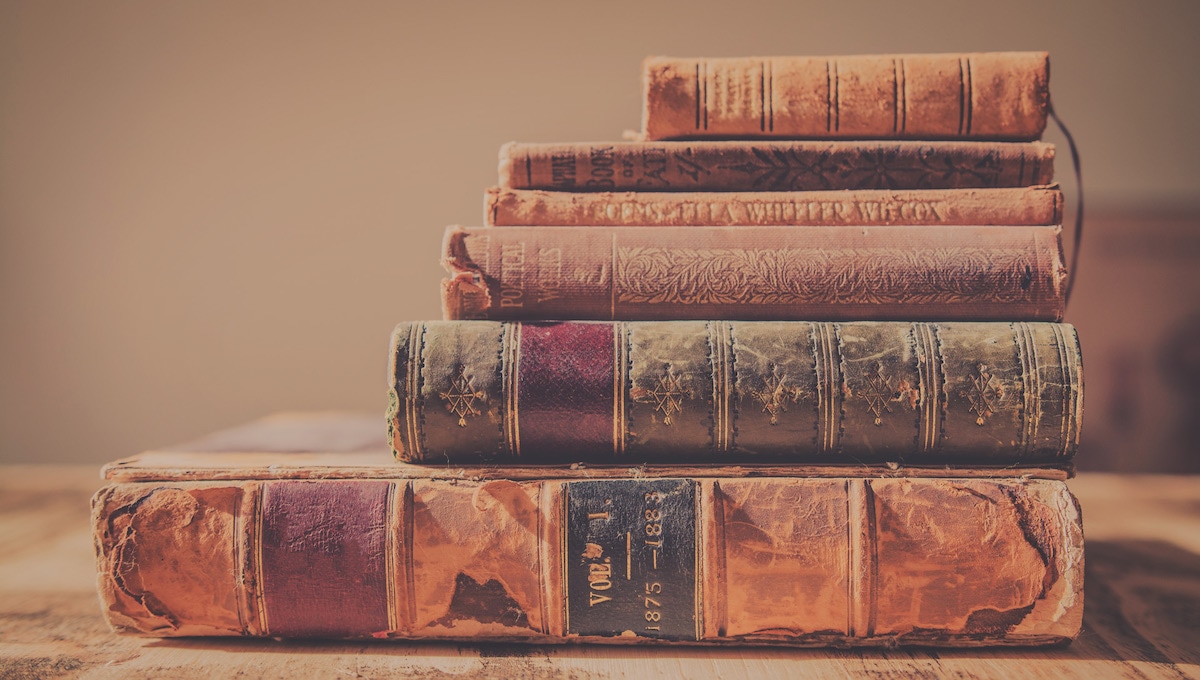 Proverbs
August H. Konkel
McMcaster Divinity College
March 2022
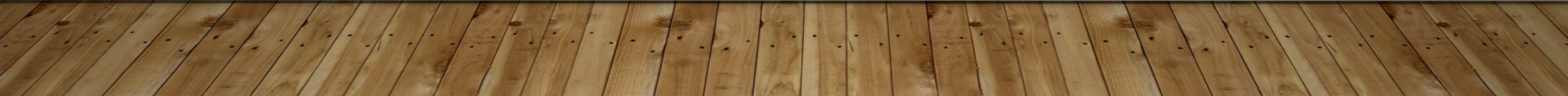 Proverbs
Session 13
Life with God 
Proverbs 16:1–22:16

                                 august h. konkel
GOD KNOWS OUR LIFE (16:1-9)
Thoughts and speech (v. 1): think it through but say it wrong.
 Actions may be good but God knows motives (v. 2).
 Trust God bring you plans to fruition (v. 3).
 There is a moral order to the universe (v. 4). [cf. Eccl 3:1-8]
 Pride is an abomination that will assuredly have a price (v. 5).
 Mercy atones for wrong, fear of the Lord avoids wrong (v. 6).
 Favor of the Lord creates peace with people (v. 7).
 Little may be much if there is justice (v. 8).
 Humans must plan, God will direct the way (v. 9).
LIFE UNDER HUMAN GOVERNMENT (16:10-15)
Oracle (divination) of the king cannot be defied (v. 10).
 Honesty (justice) is the work of God (v. 11).
 Good government requires good people (v. 12).
 Good government favors good people (v. 13).
 Wise people reconcile hostilities with government (v. 14).
 Favor of government is like gentle rain (v. 15).
VIRTUES OF LIVING WISELY (16:16-24)
The straight road is security for life (vv. 16-17).
 Pride comes before the fall; humility with the poor is better (vv. 18-19).
 The reward of clear thinking (vv. 20-24)
 One that acts prudently will prosper, one who trusts is blessed (’ashrey).
Wise are able to speak to facilitate learning.
 Discretion is a well of life for those that have it.
 Wisdom informs speech to make it effective.
Words well chosen are sweet, they bring healing.
 Human wisdom may seem right but may be deadly wrong (v. 25).
 Working for wants drives one to slavery (v. 26).
AVOIDANCE OF EVIL (16:26-33)
The schemes of evil people (vv. 27-30)
 Scoundrels dreg up trouble like a scorching fire.
 Twisted people stir up conflict, slanderers separate friends.
 Troublemakers seduce neighbours into making trouble.
 Squinting eyes scheme perversities, pursed lips carry them out.
 Splender of grey hair is found in the way of righteousness (v. 31).
 Patience is better than power; controlled anger captures a city (v. 32).
 The will of the Lord is decisive (v. 33; cf. vv. 1, 9).